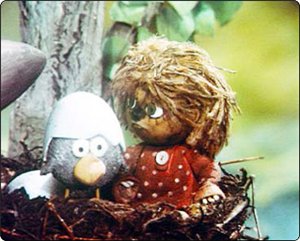 Задания от домовенка Кузи
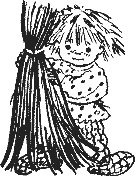 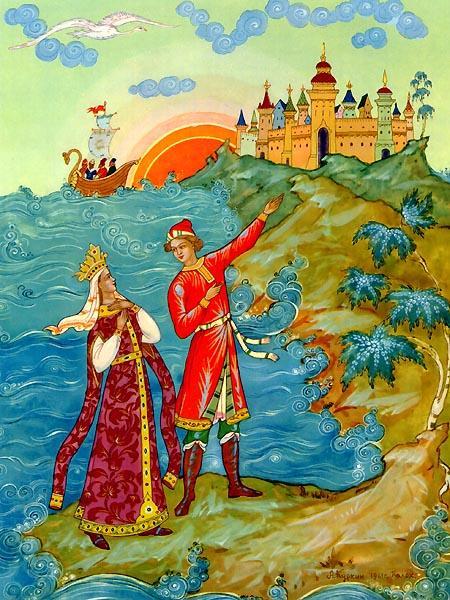 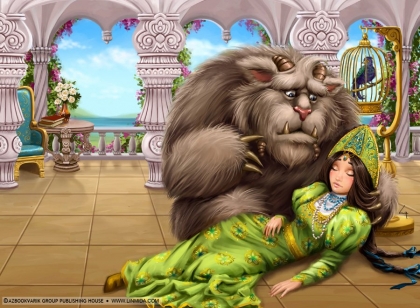 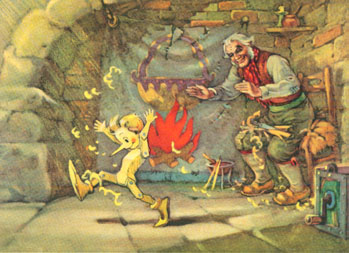 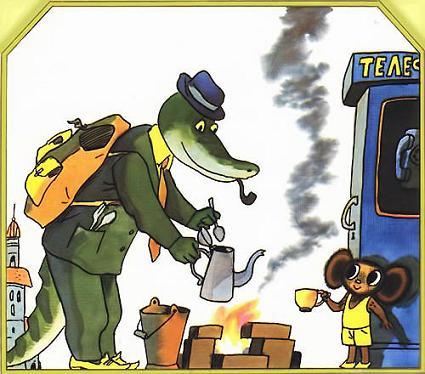 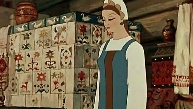 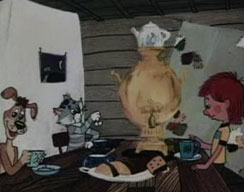 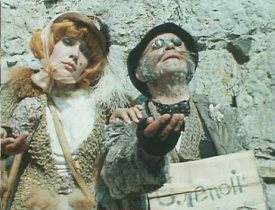 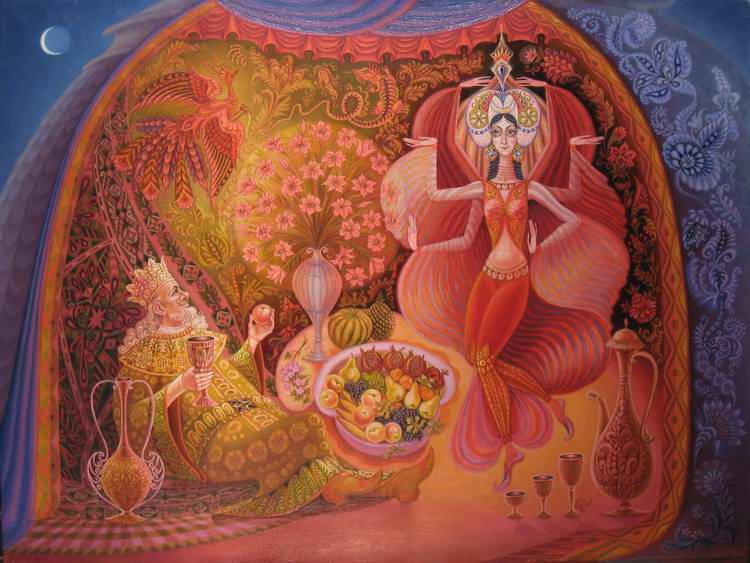 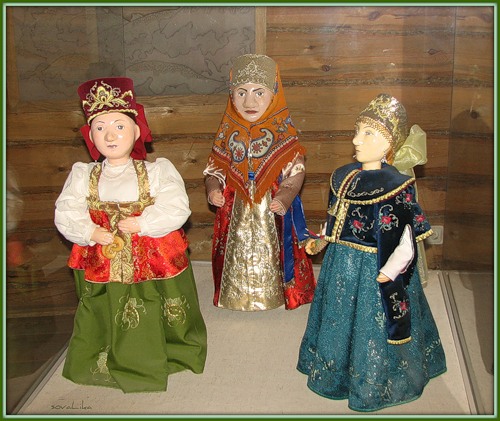 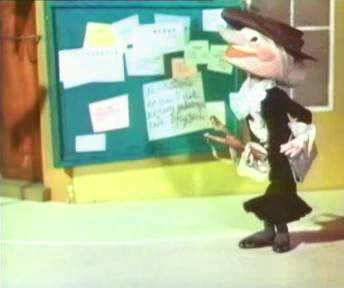 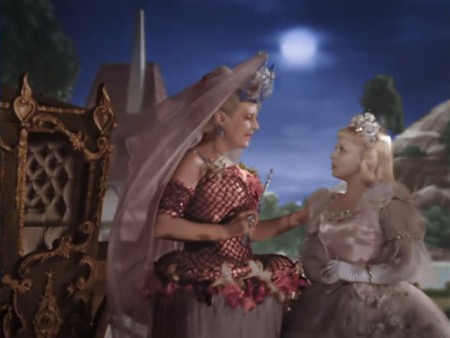 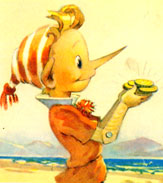 Спасибо!Молодцы!
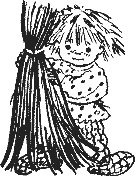